HRPPD Progress Report – March 21, 2024
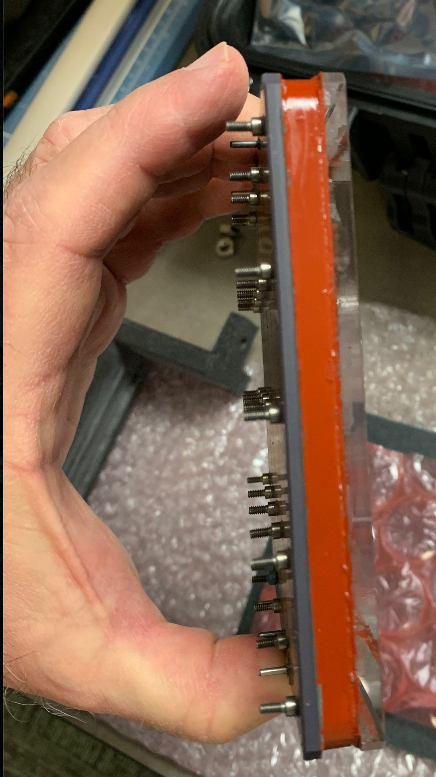 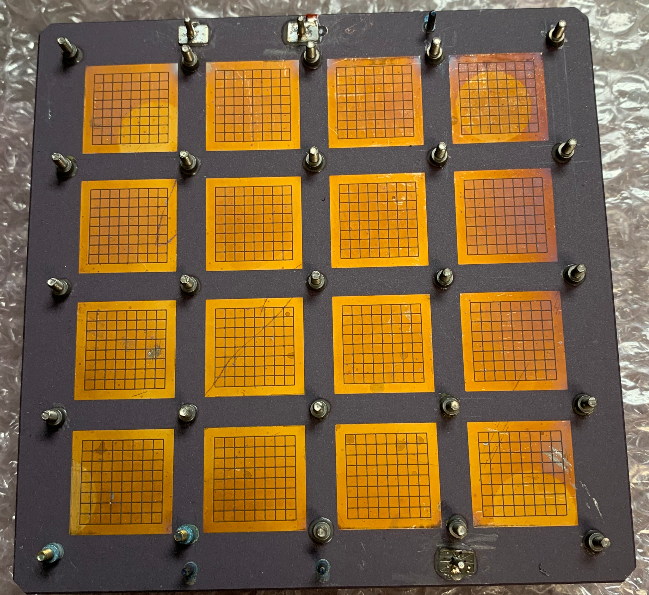 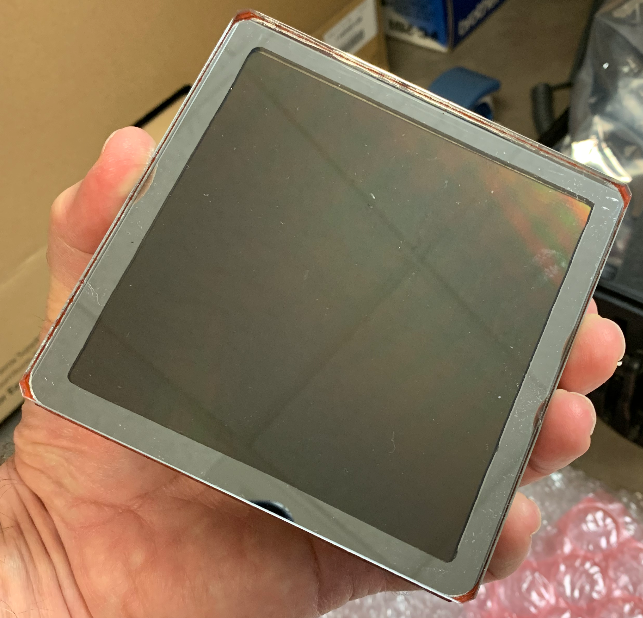 HRPPD #15 – EIC #1
Arshak Asaturyan, Beni Zihlmann, Carl Zorn (presenter) - JLAB
Alexander Kiselev (BNL)
March 21, 2024
1
Initial JLAB Test Program
JLAB purchased 5 initial samples of current generation of HRPPD

@ JLAB   Show that the device is “alive” so that it can “approved” and payment made to Incom

Collect data on all 1024 channels (if possible) and whatever other data can be collected in reasonable time frame

Then ship to BNL for full test program

Eventually JLAB will build full test station (Arshak Asaturyan)

Yale is also preparing full test station
2
Two setups
Current – ARC L215 - Detector Group Lab
In preparation for future full test program
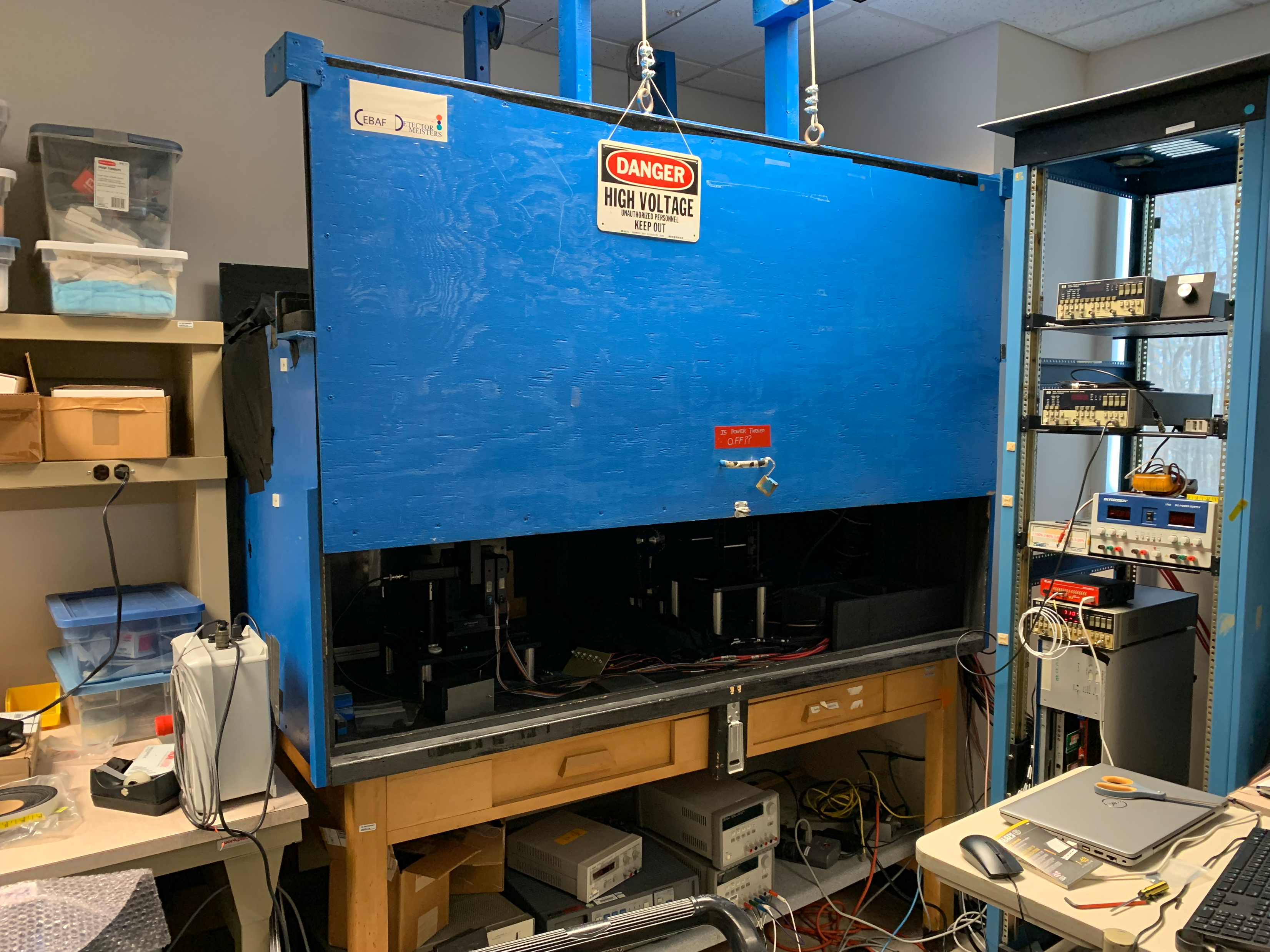 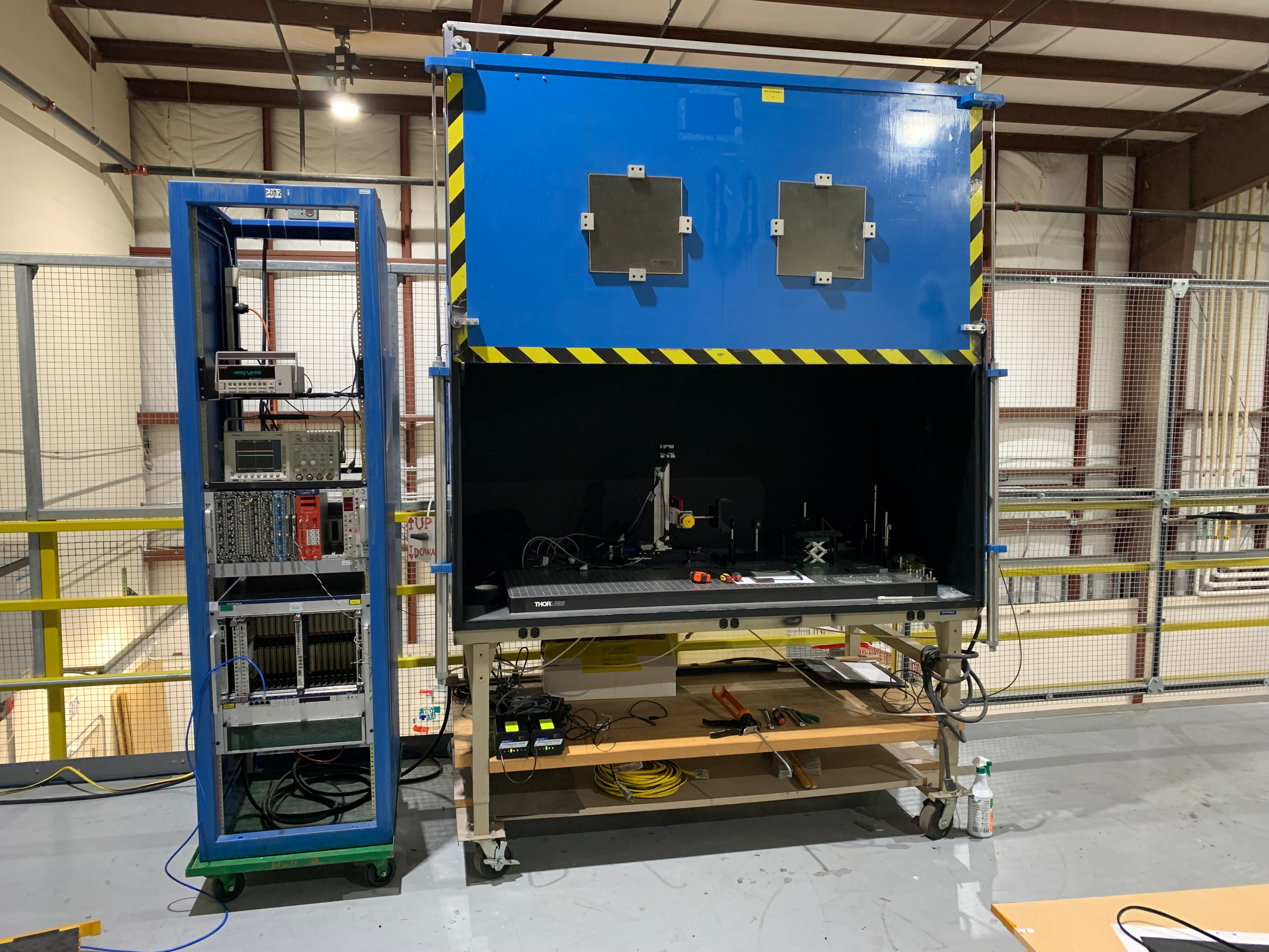 3
Current Test Setup
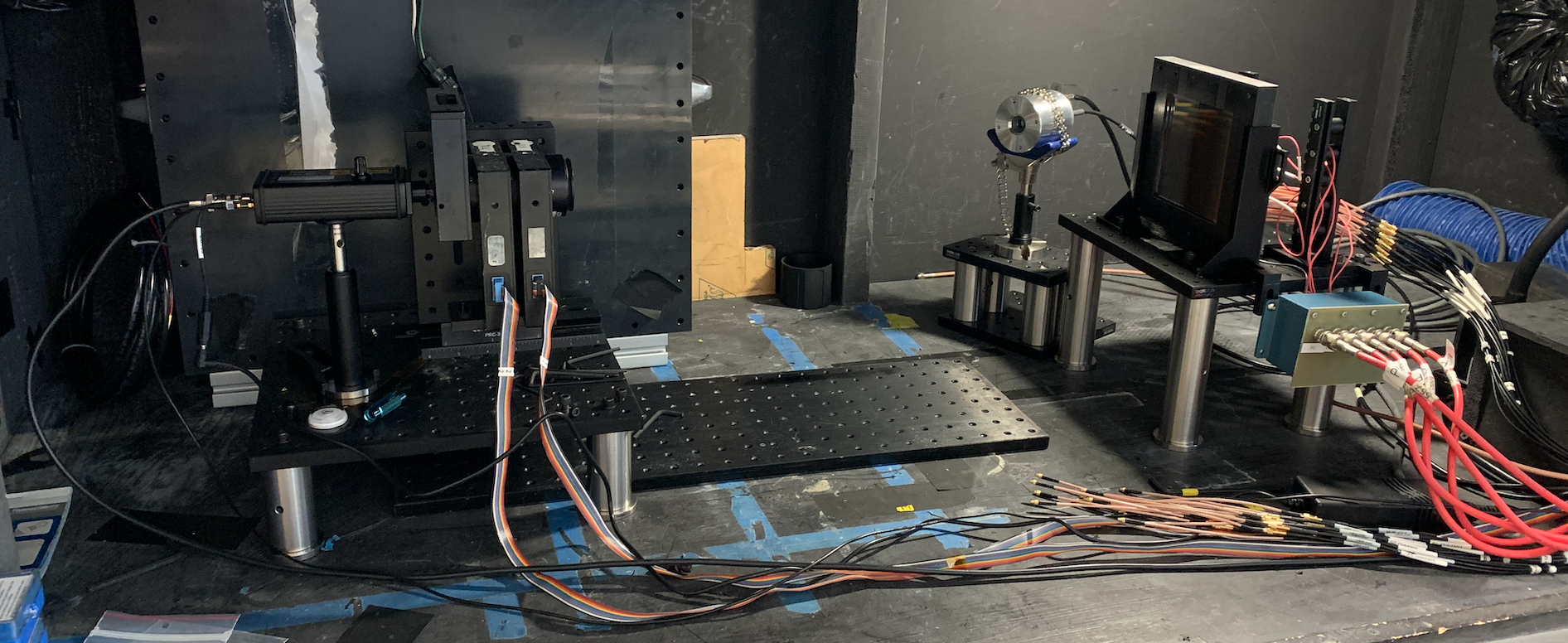 32 of 1024 channels readout
Photek MCP reference
3 filter wheels + diffuser
HRPPD
Pulsed 405 nm laser
HV distribution
4
Status of JLAB setup
Much of HRPPD readout equipment is on loan from BNL – HRPPD enclosure, 3D-printed parts, interposers, readout board + connectors, MMCX adapters, MCX cables – thank you Alexander

We have VME crate with QDC and new V1742 digitizer (both 32 channels) – but need JLAB DAQ personnel to finish the JLAB software/hardware setup
Have several oscilloscopes on hand 

Initial data for now based on oscilloscope measurements (transit time variation) and dark rate studies with NIM electronics

Measurement test program is still evolving

Note – every HRPPD sample comes with test report generated by Incom

We have weekly Wednesday meetings with Incom to discuss status

For those with JLAB computer access  https://logbooks.jlab.org/book/hrppd
5
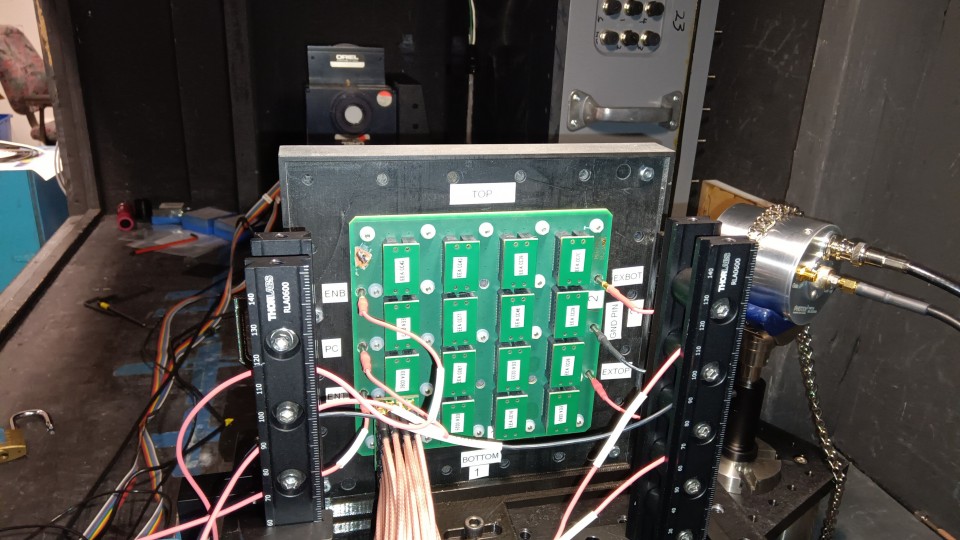 Setup in Darkbox
6
ENT
PC
ENB
ENT
PC
ENB
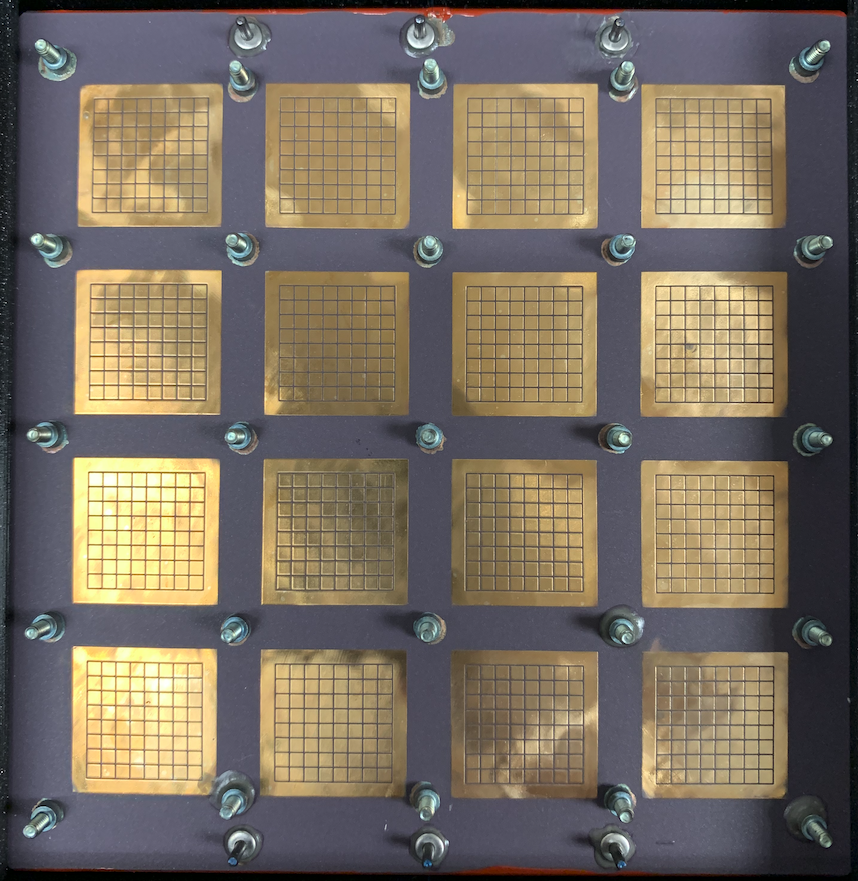 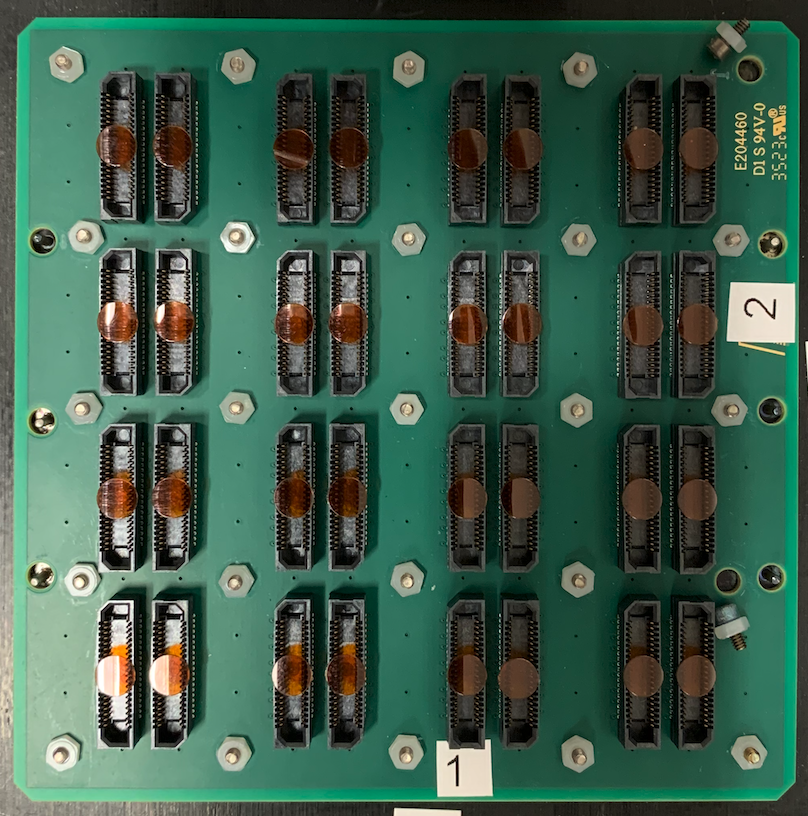 EXTOP
GRND
EXBOT
EXTOP
GRND
EXBOT
7
Install interposers between anode array and readout board
Samtec interposers
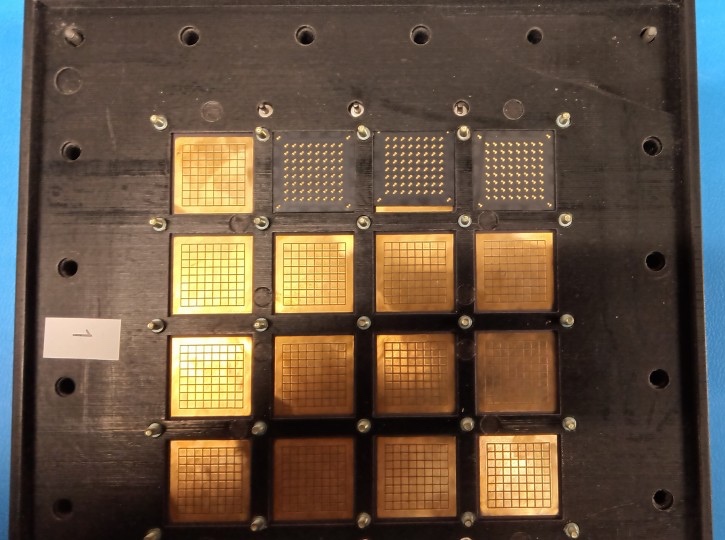 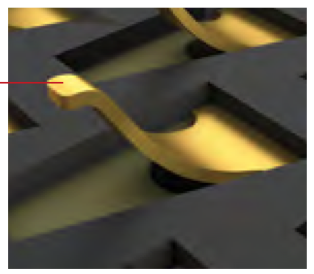 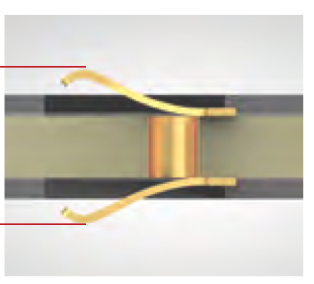 Incom HV scheme
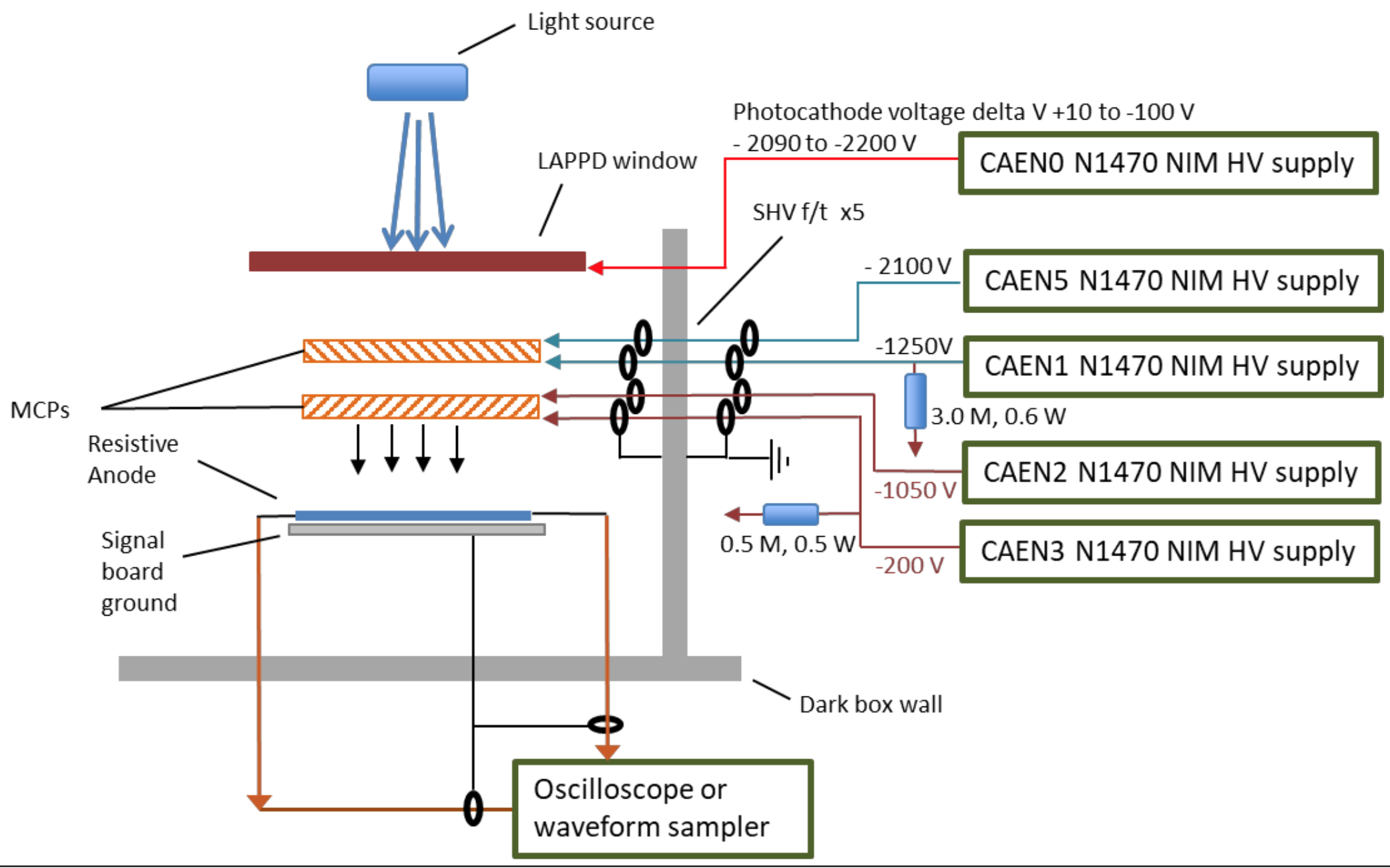 PC
ENT
ENB
EXTOP
EXBOT
GROUND
9
Incom recommended HV values
10
HRPPD 16
HRPPD 15
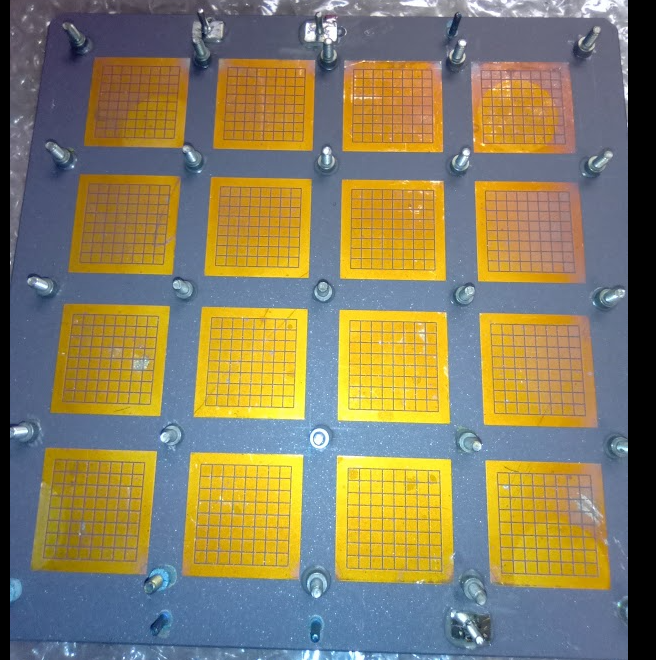 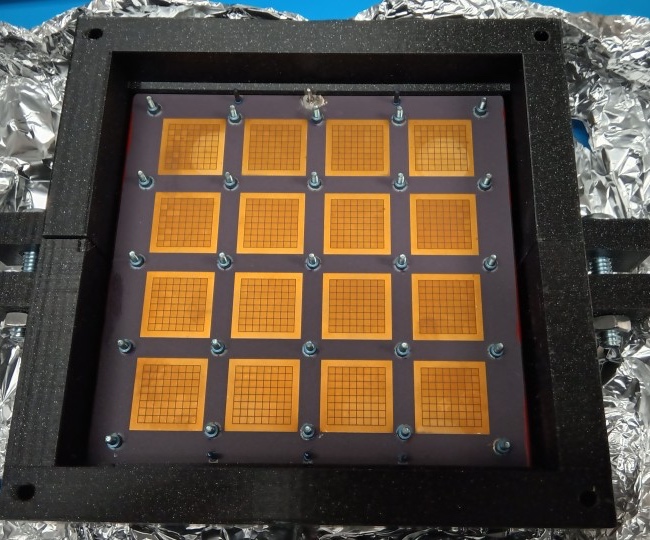 11
HRPPD 17
HRPPD 18
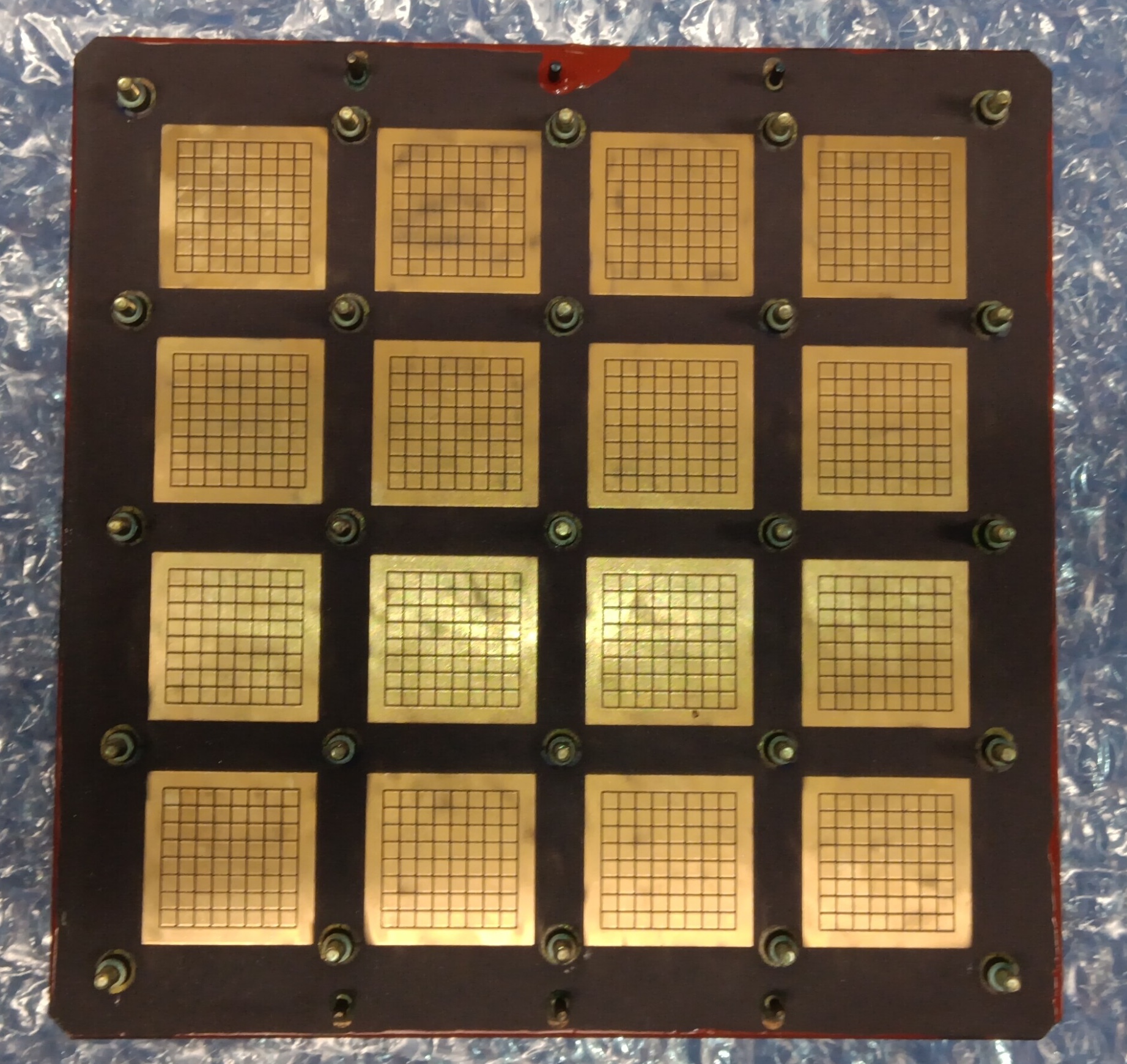 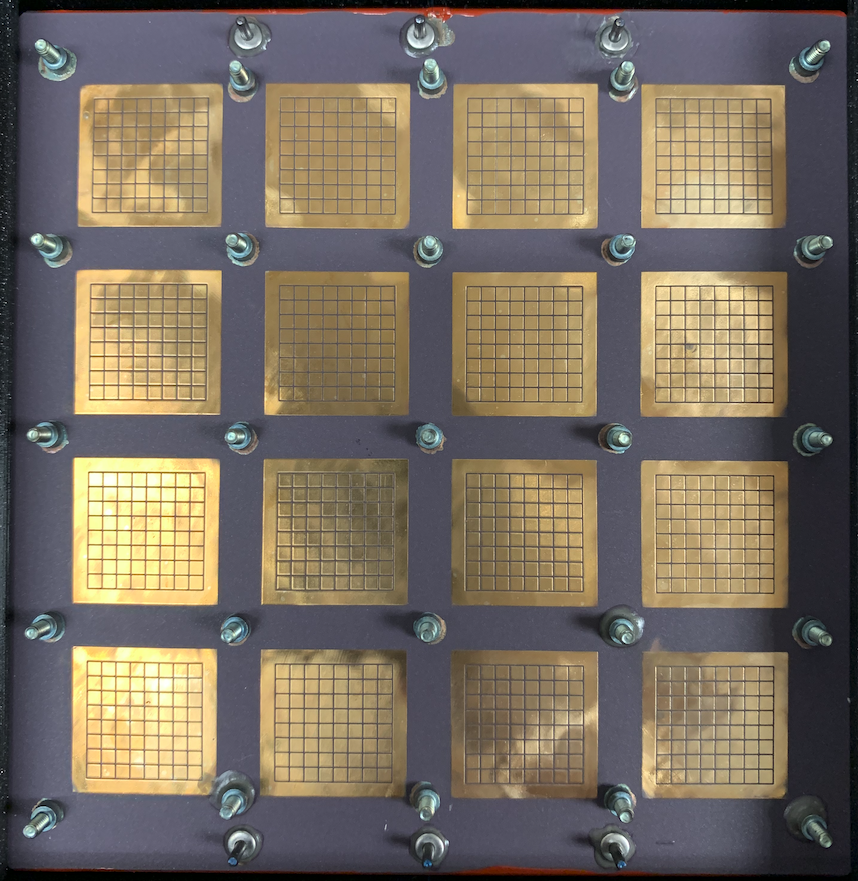 12
2-56 screws attached to ceramic
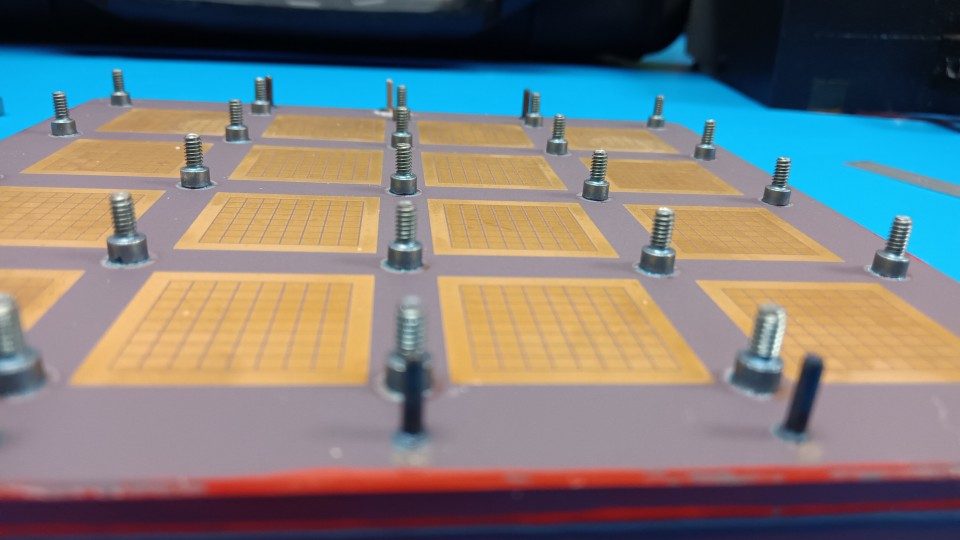 13
Some Notes for first four HRPPD samples
when tightening small nylon 2-56 nuts – found that several of the screws would simply pop off with very small torque

In addition – some HV power pins would also come off when installing or removing HV connections despite the care taken

First two (#15 & #16) shipped back for repairs

Third (#17) was operated and (noisy) signal seen despite ground pin broken – afterwards sent back to Incom for repair

Fourth (#18) is first to operated with minimum problem despite loss of some screws – and excessive glue made it difficult to attach readout board - it is also being returned to Incom (5 screws popped off)

Repaired #15 and #16 are back onsite - #15 operating successfully
14
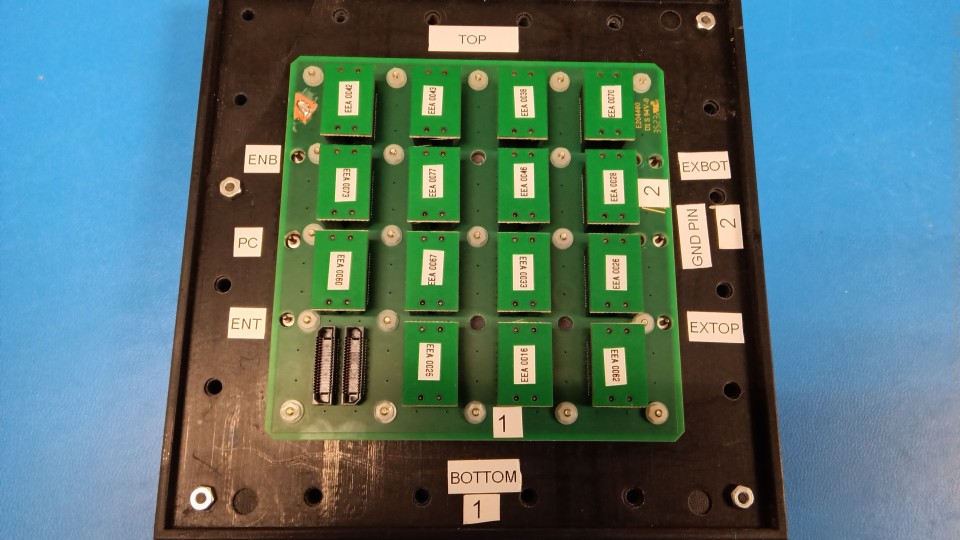 HRPPD 18
Missing 
screws
Missing 
screws
15
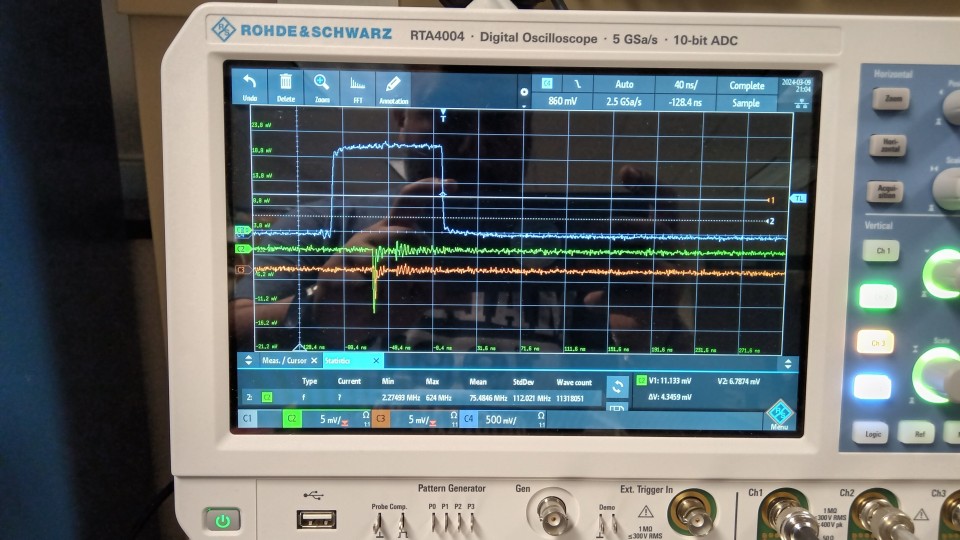 Example pulses
Laser trigger
16
Dark Rate Measurements
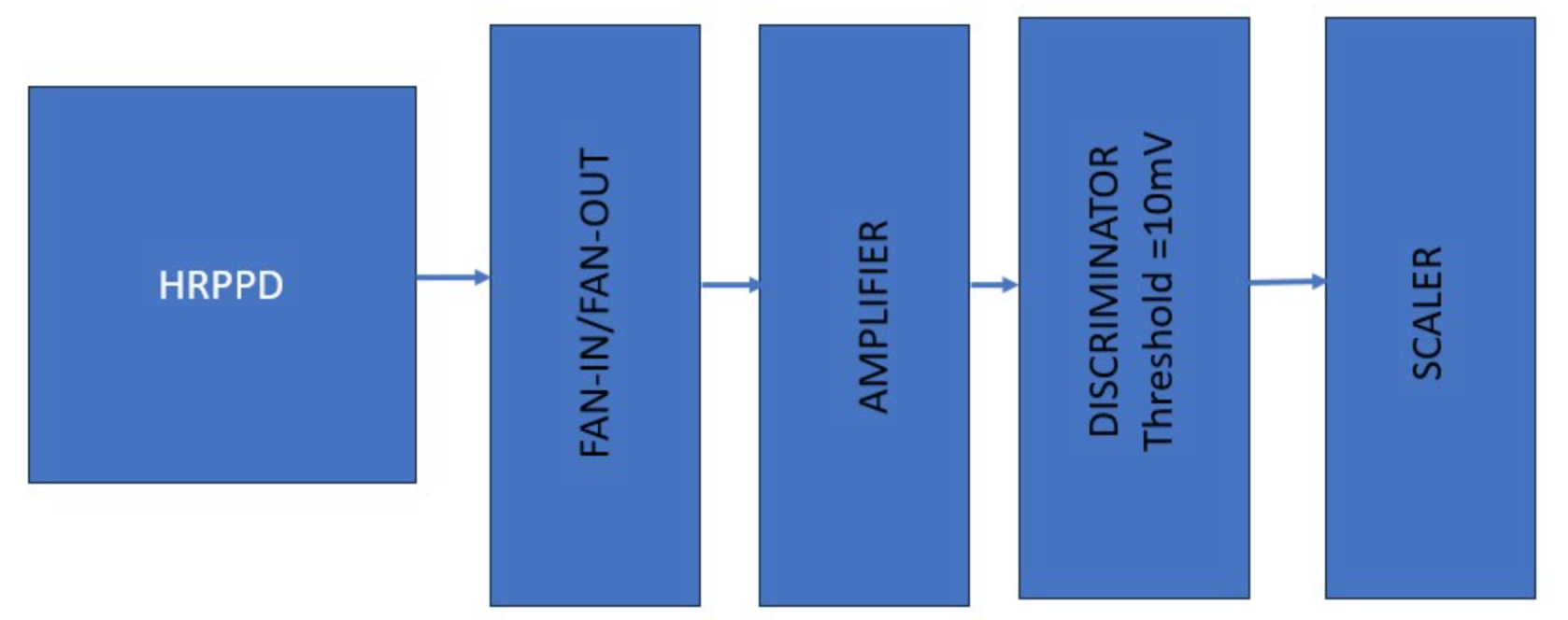 Incom uses oscilloscope directly – measures the Trigger rate on dark pulses > 4 mV
17
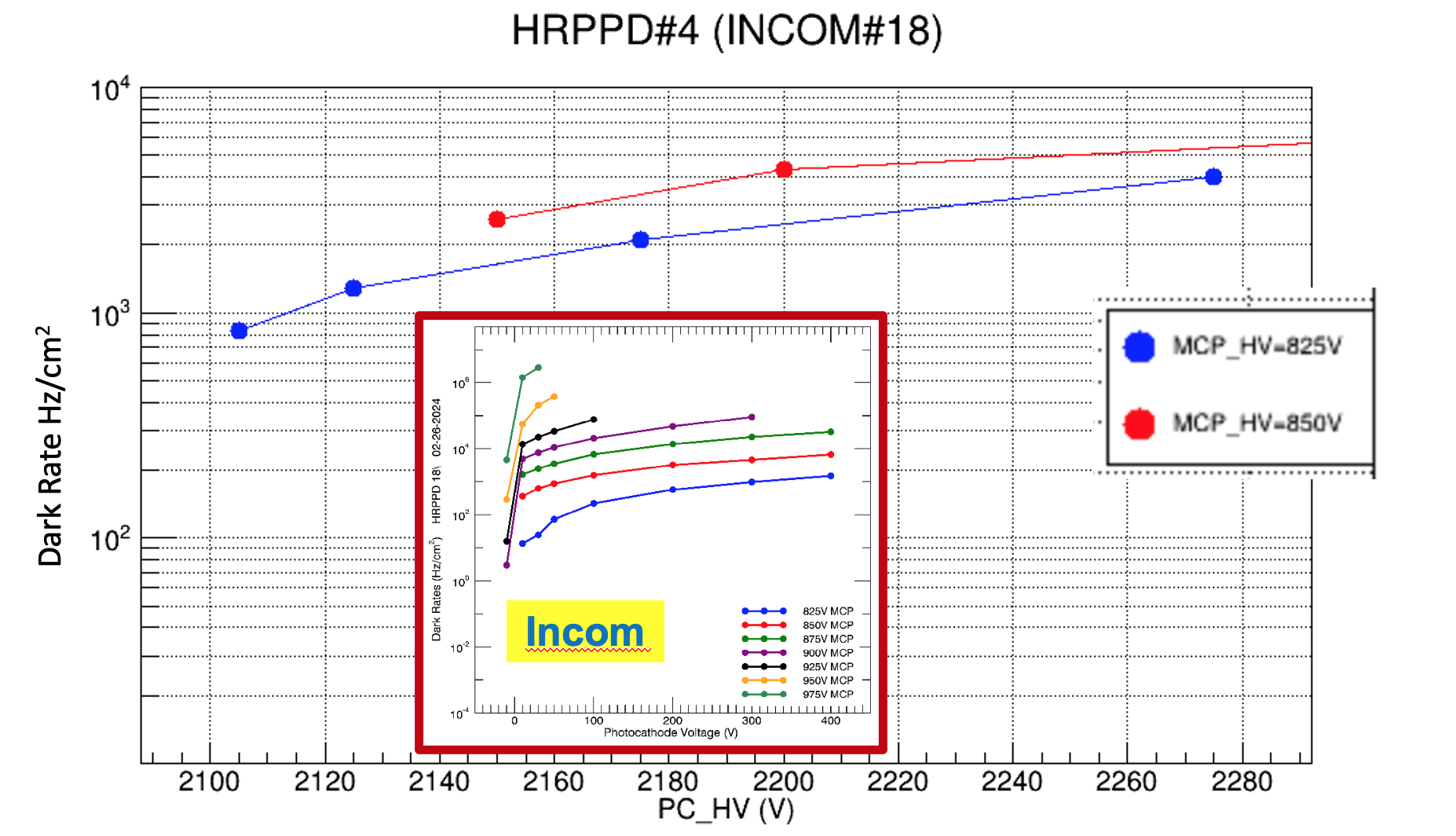 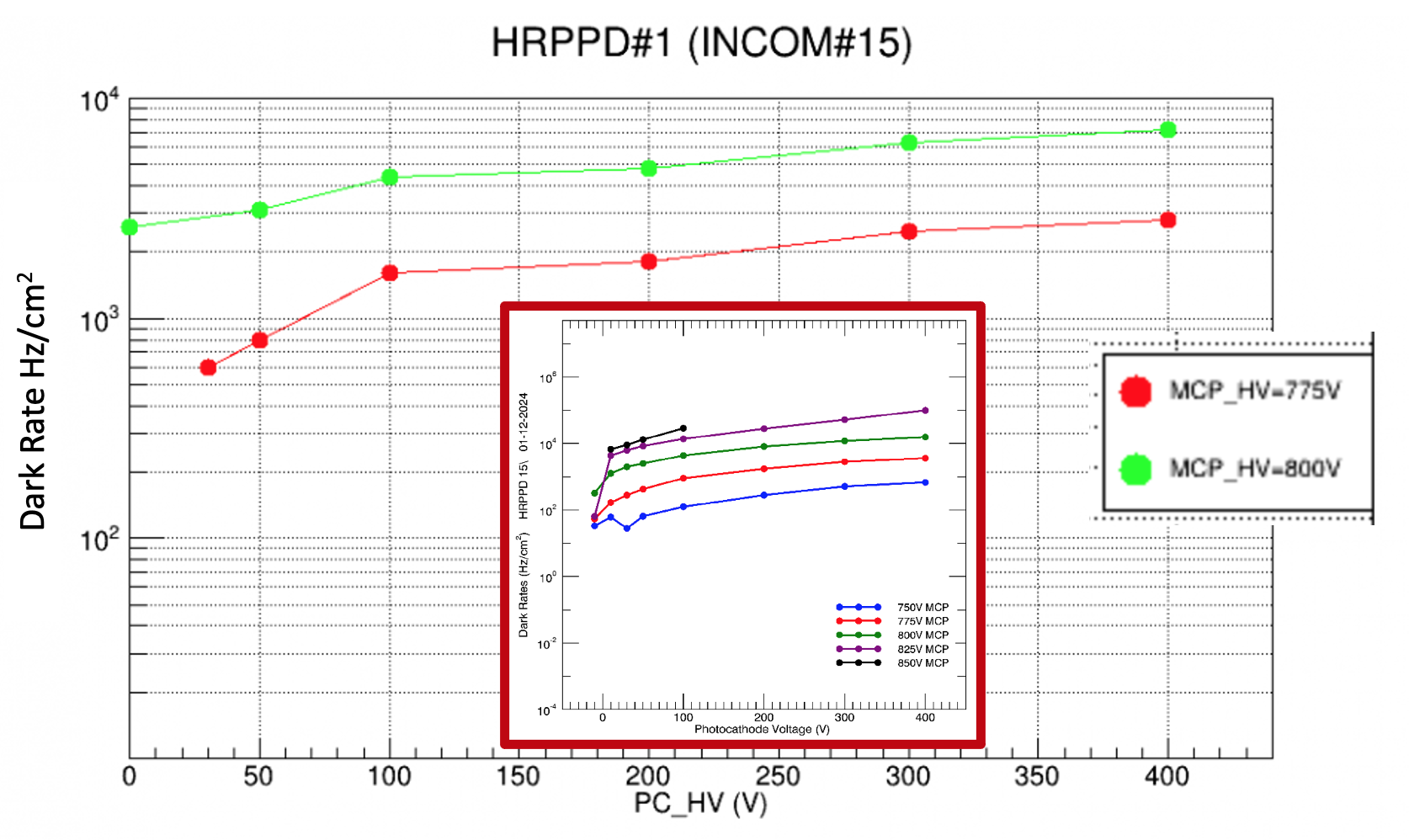 Transit time variation (TTV) measured with scope with SPE levels of light - laser intensity attenuated to 4x10-5 (neutral density filters) plus diffusion filter + black mask with 3 mm hole 
Laser trigger rate = 3 kHz
TTV = 125 ps for HRPPD #17 and 102 ps for HRPPD #15
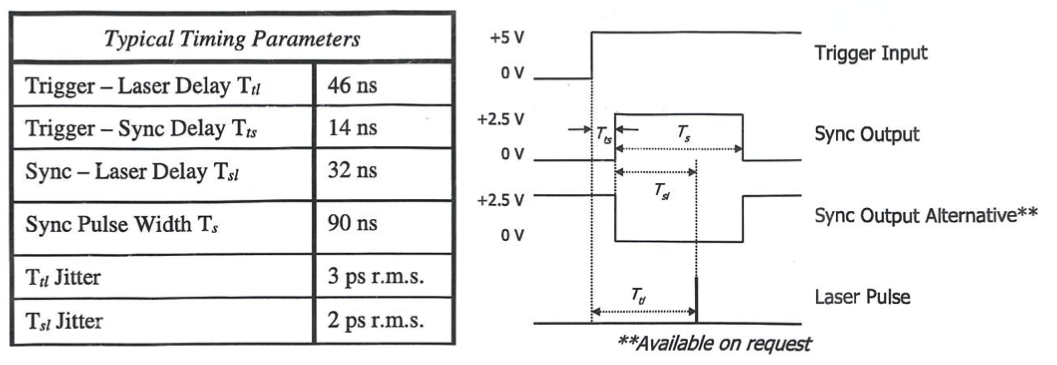 Laser Timing Parameters
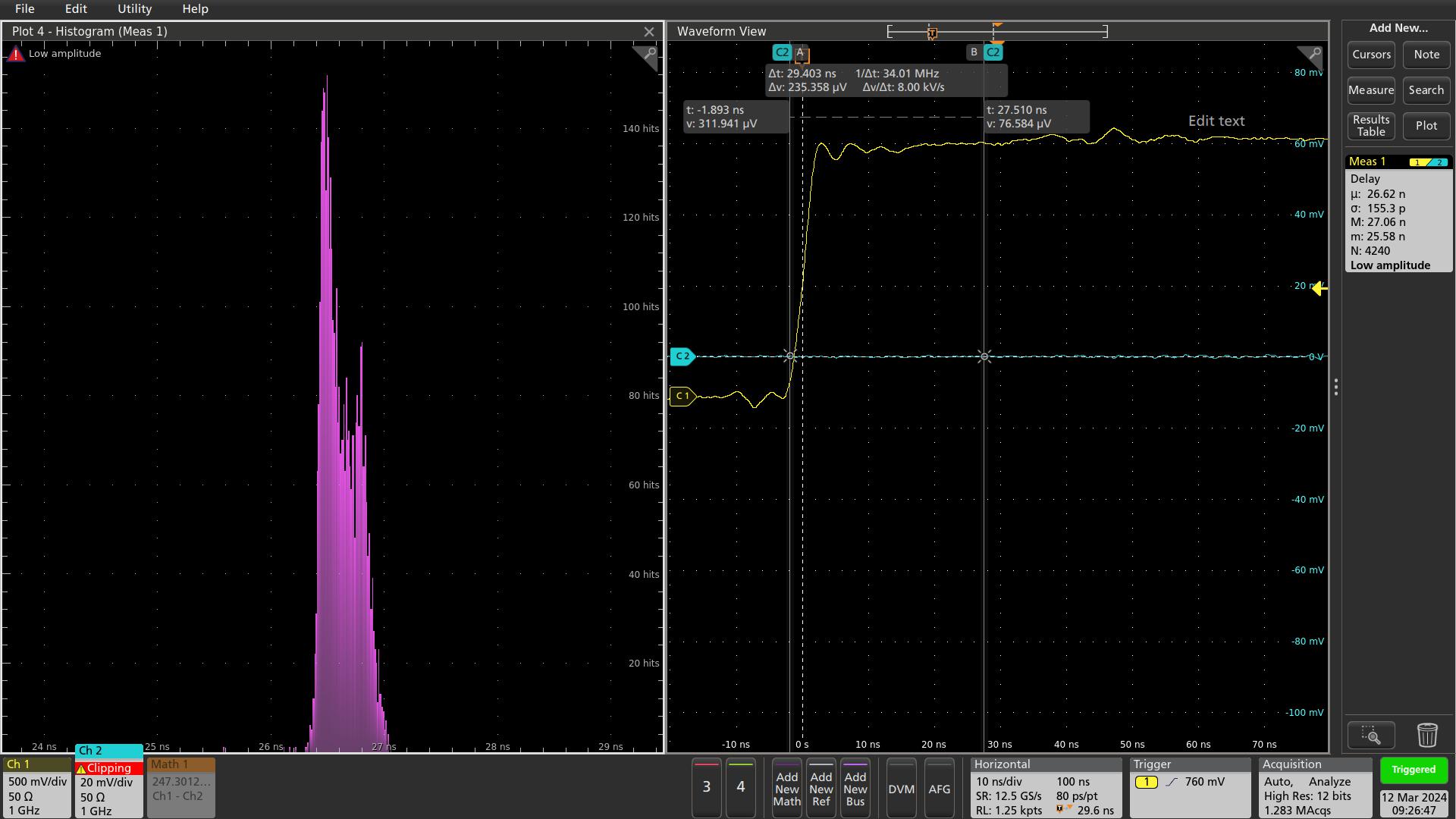 Transit Time Variation
HRPPD 18
125 ps
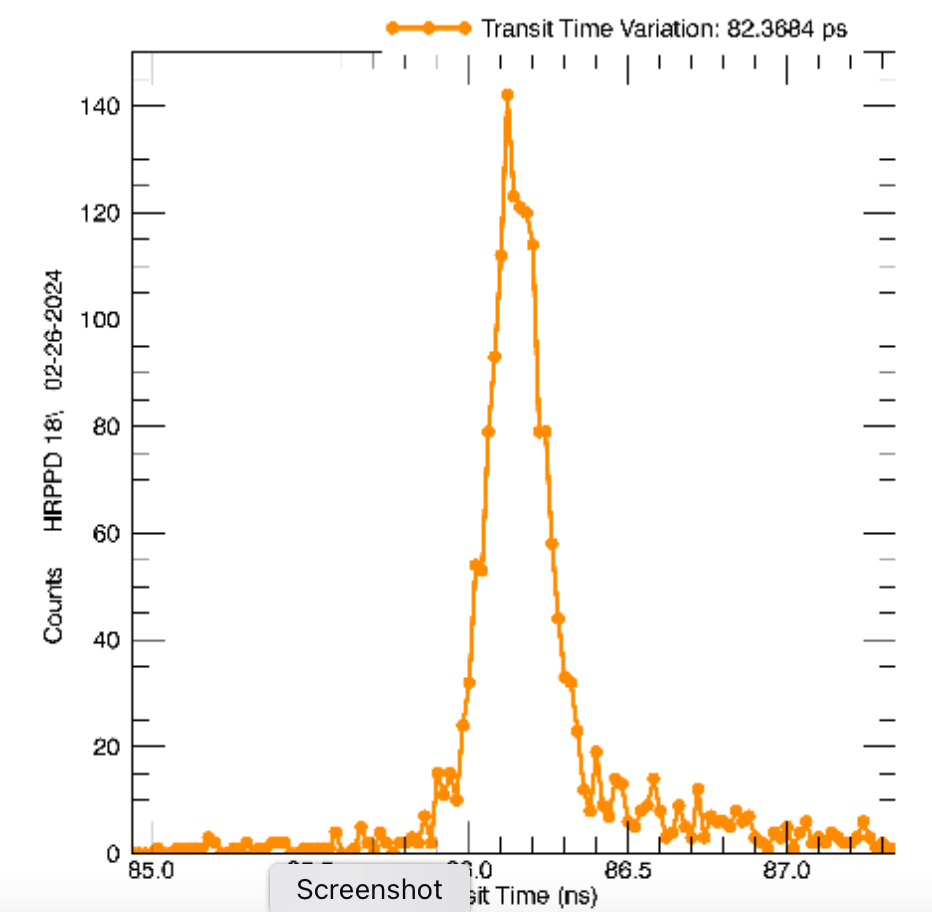 Incom
82 ps
21
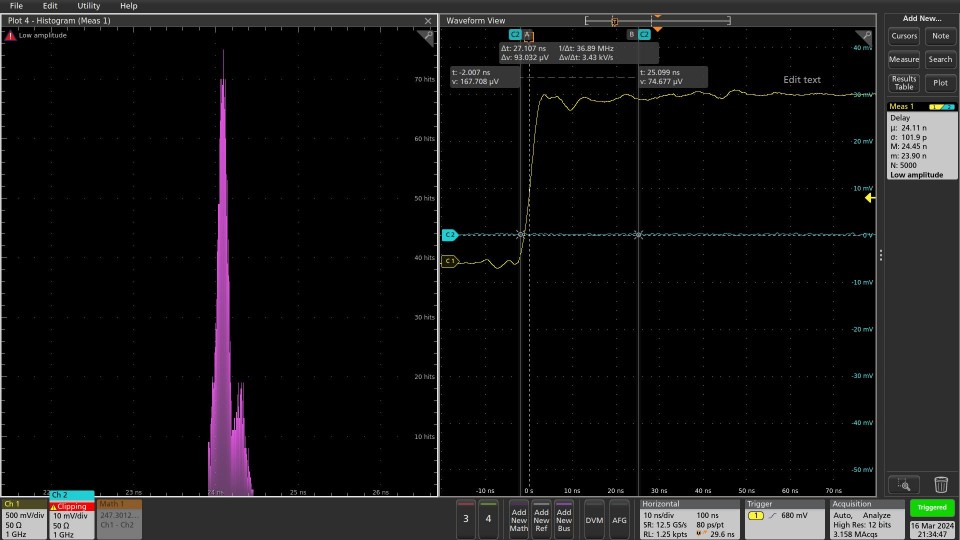 Transit Time Variation
HRPPD 15
102 ps
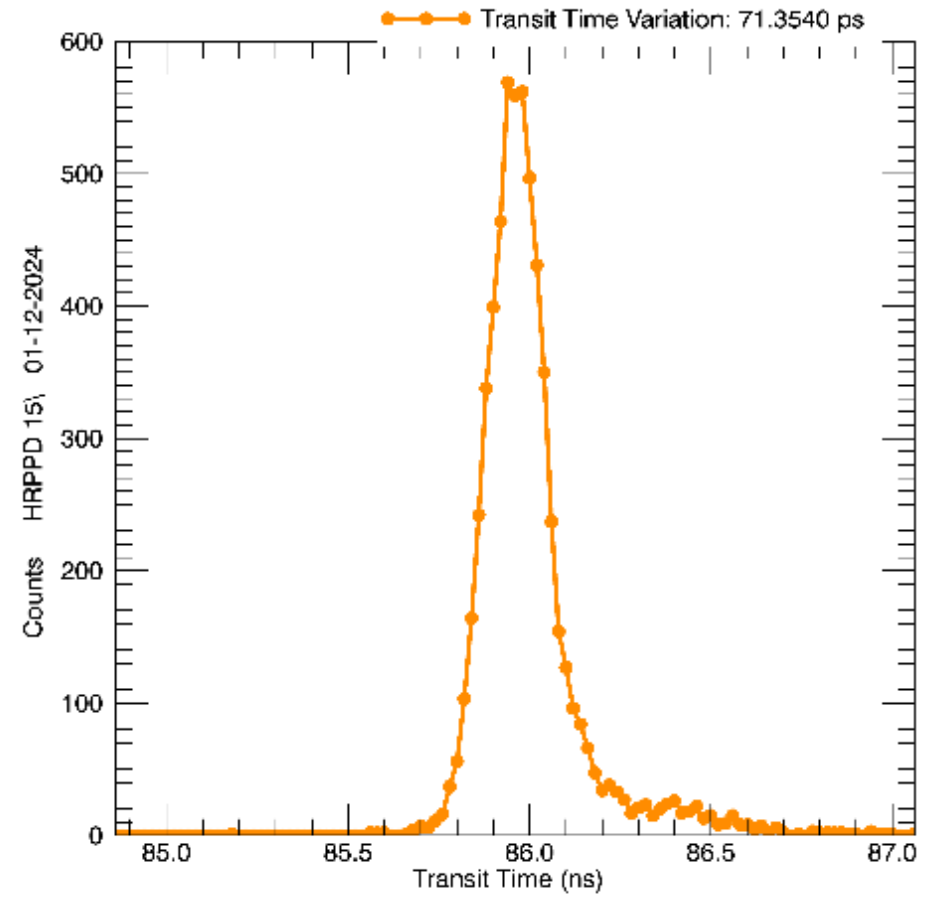 Incom
71 ps
22
Summary
Lots of time lost in dealing with initial mechanical problems – spending time on repair cycle - these issues needs to plateau at some point

Need to get full DAQ up and running for efficient test system

Need criteria for Pass/Fail of HRPPD for QA purpose  pay for module before shipment to full test center (BNL) – BNL is very eager to start their program
Test signals from all 1,024 channels?
23
Appendix
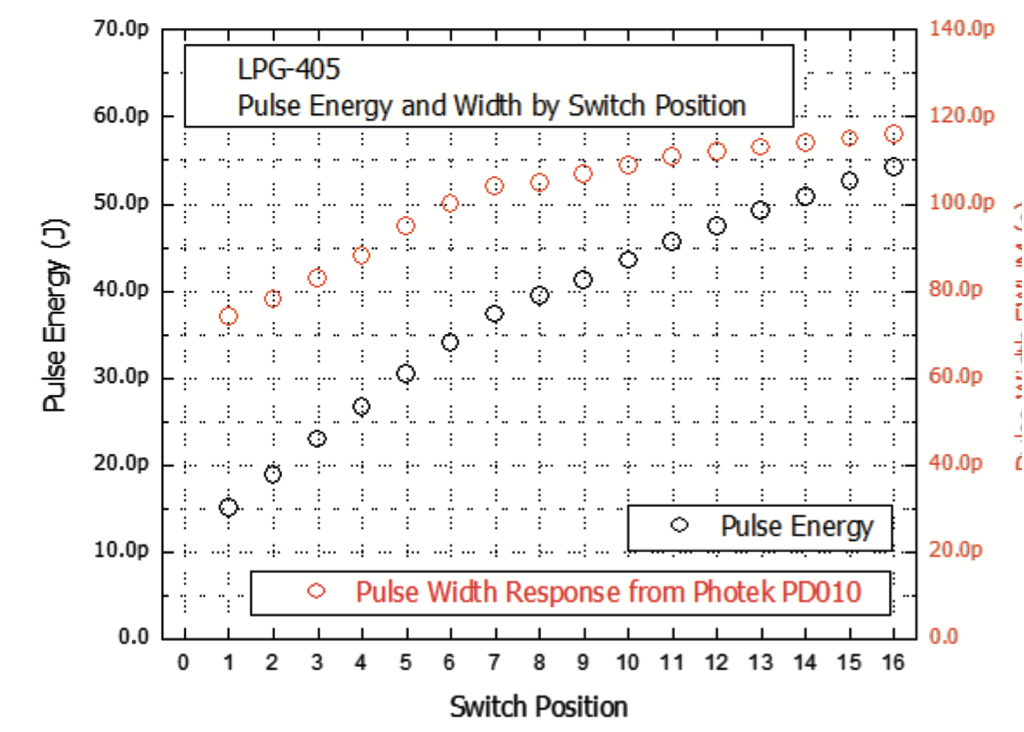 Photek LPG-405 pulsed laser
405 nm - pulse width = 75 ps
Freq range = single shot to 300 kHz
Class 1(!!!) – inherently eye safe
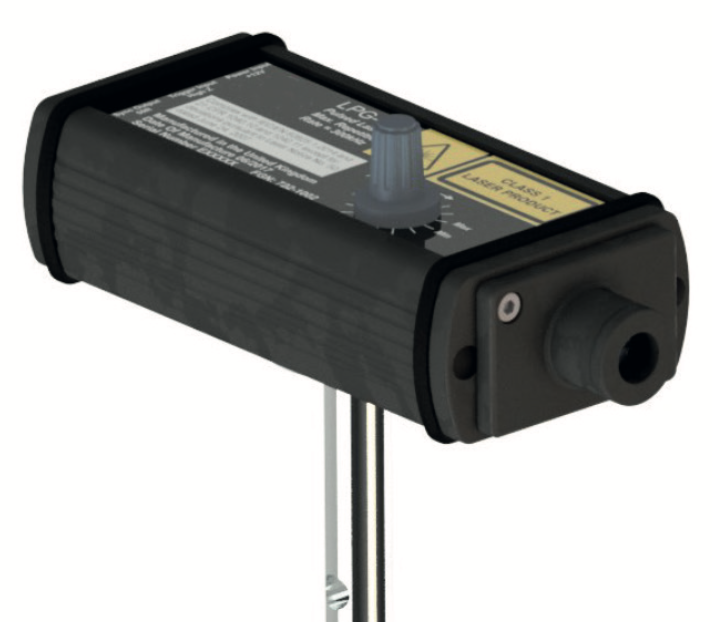 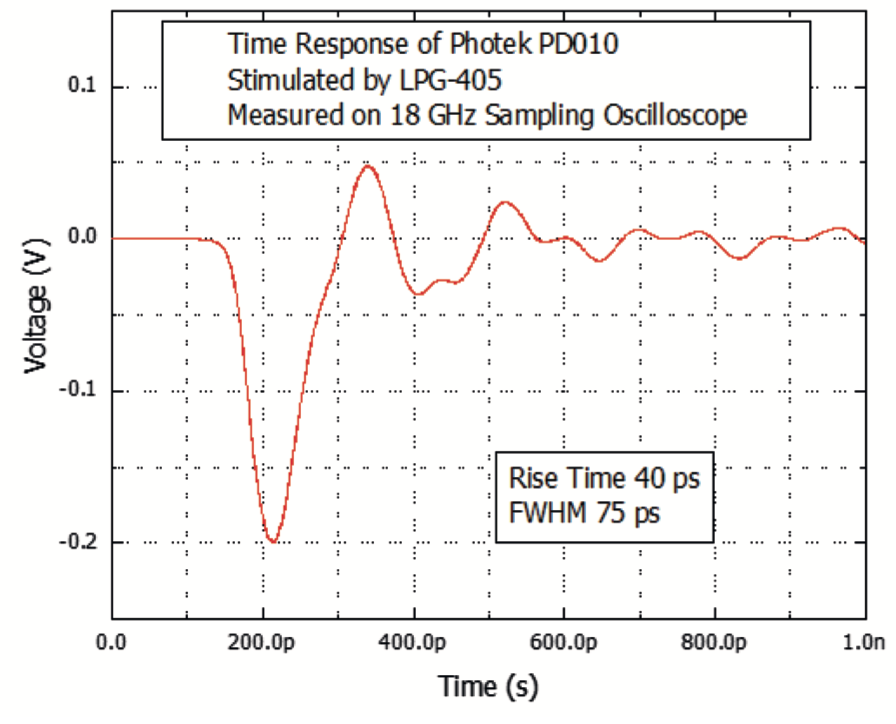 25
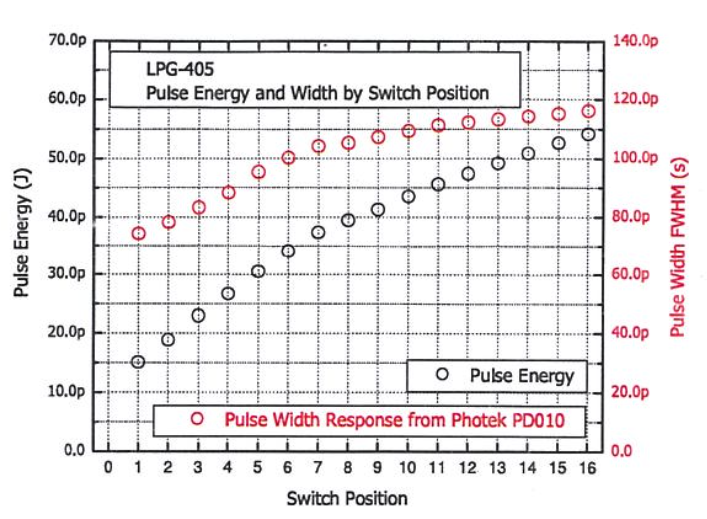 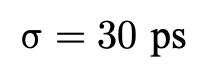 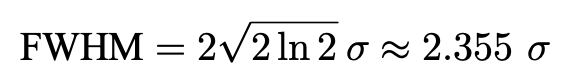 26
HRPPD 15 - repaired
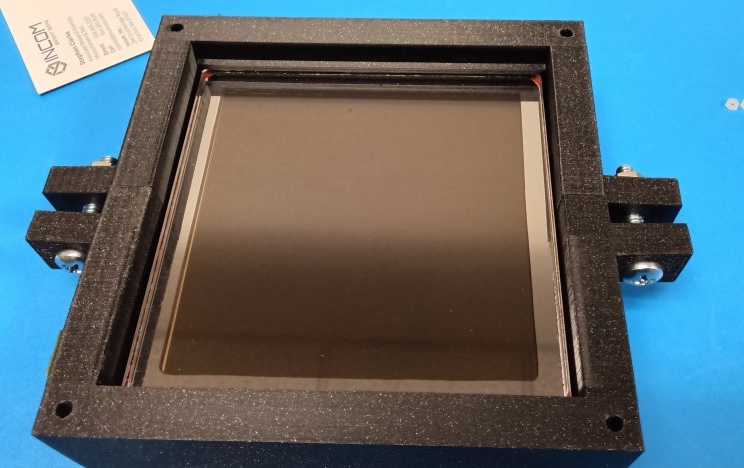 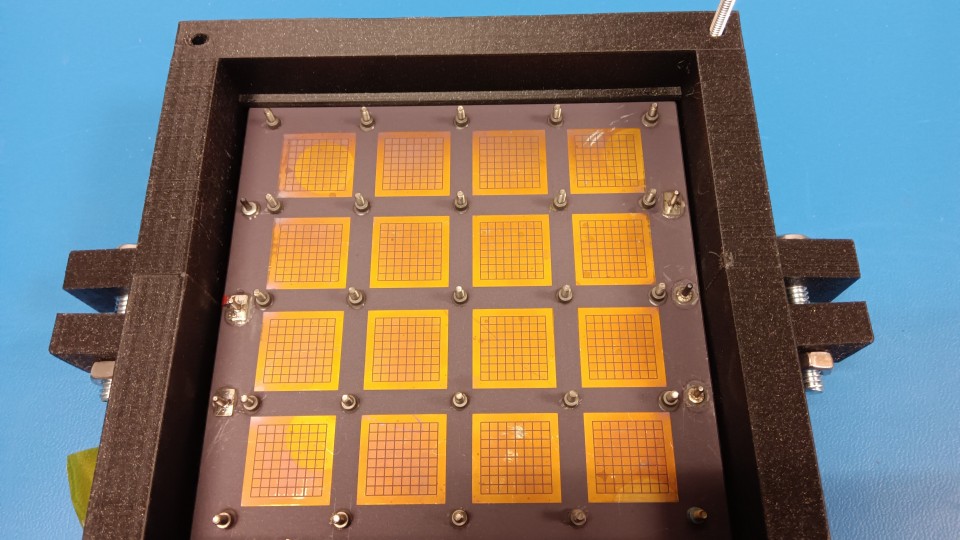 Visual inspection
✅
27
HRPPD 16 - repaired
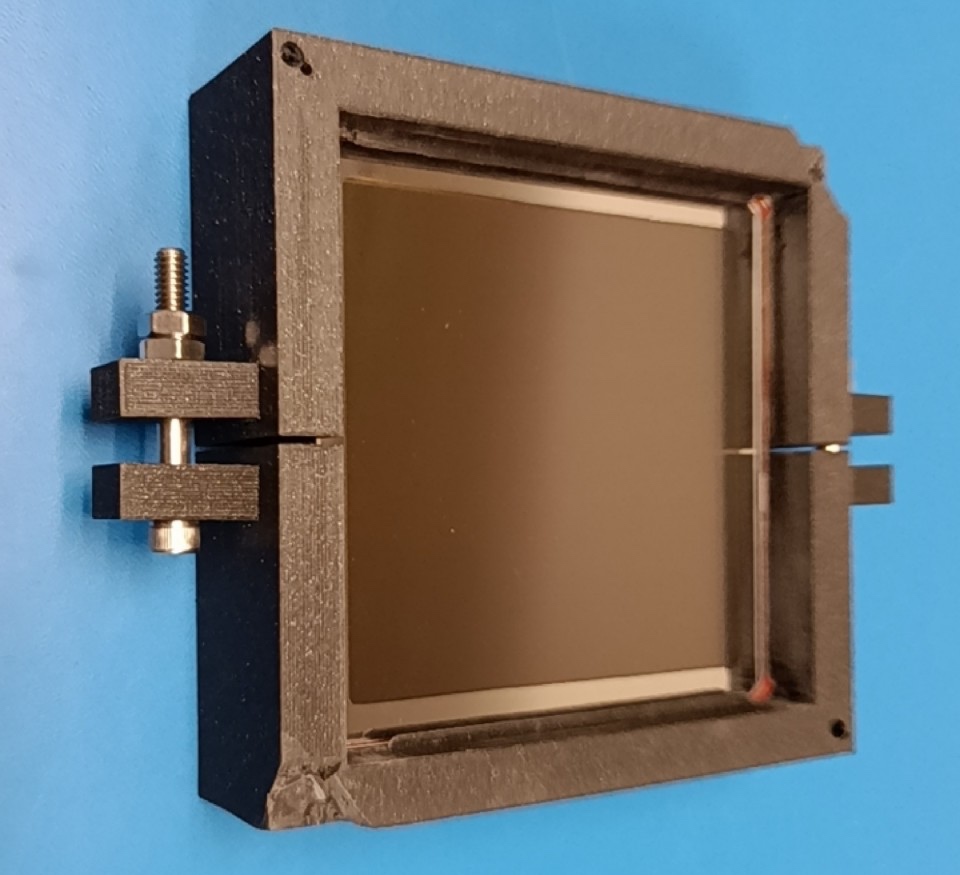 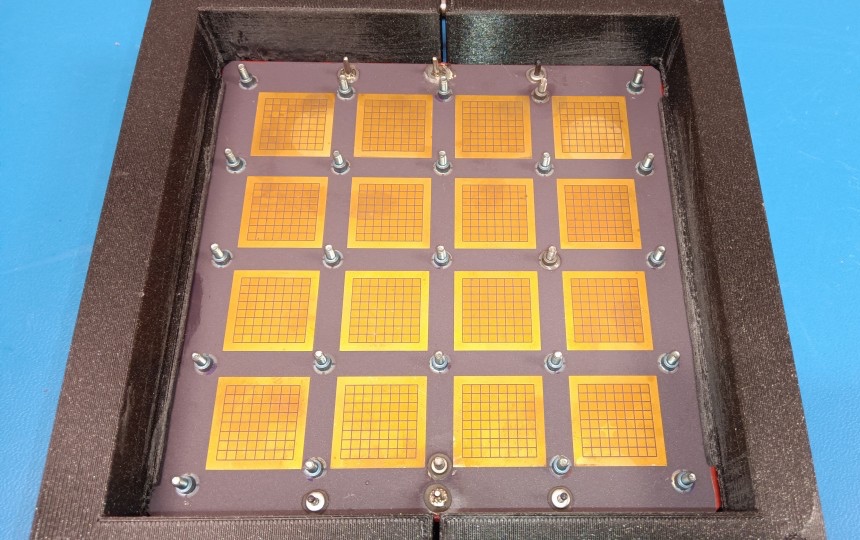 Visual inspection
✅
28
Occasional Noise
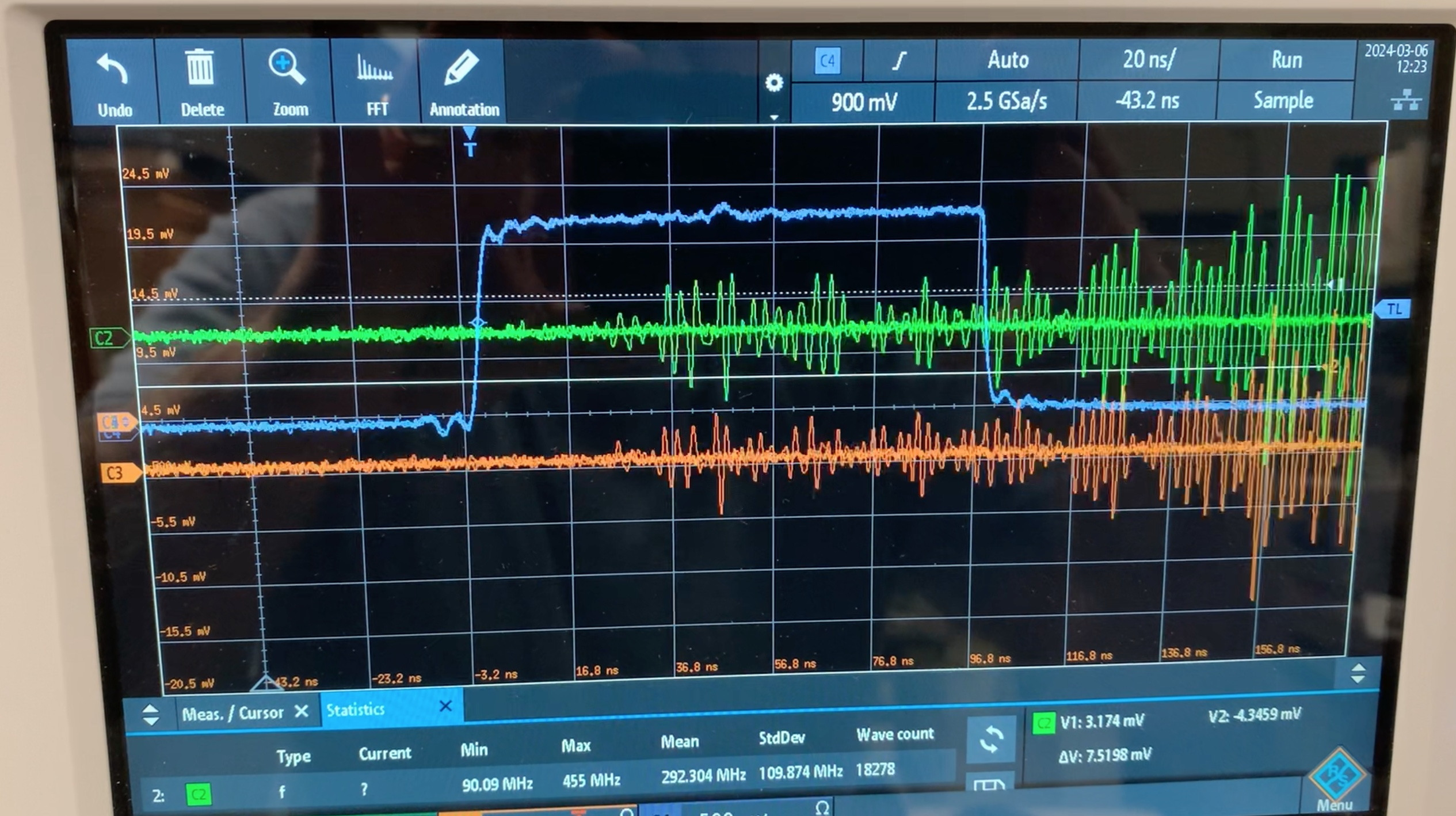 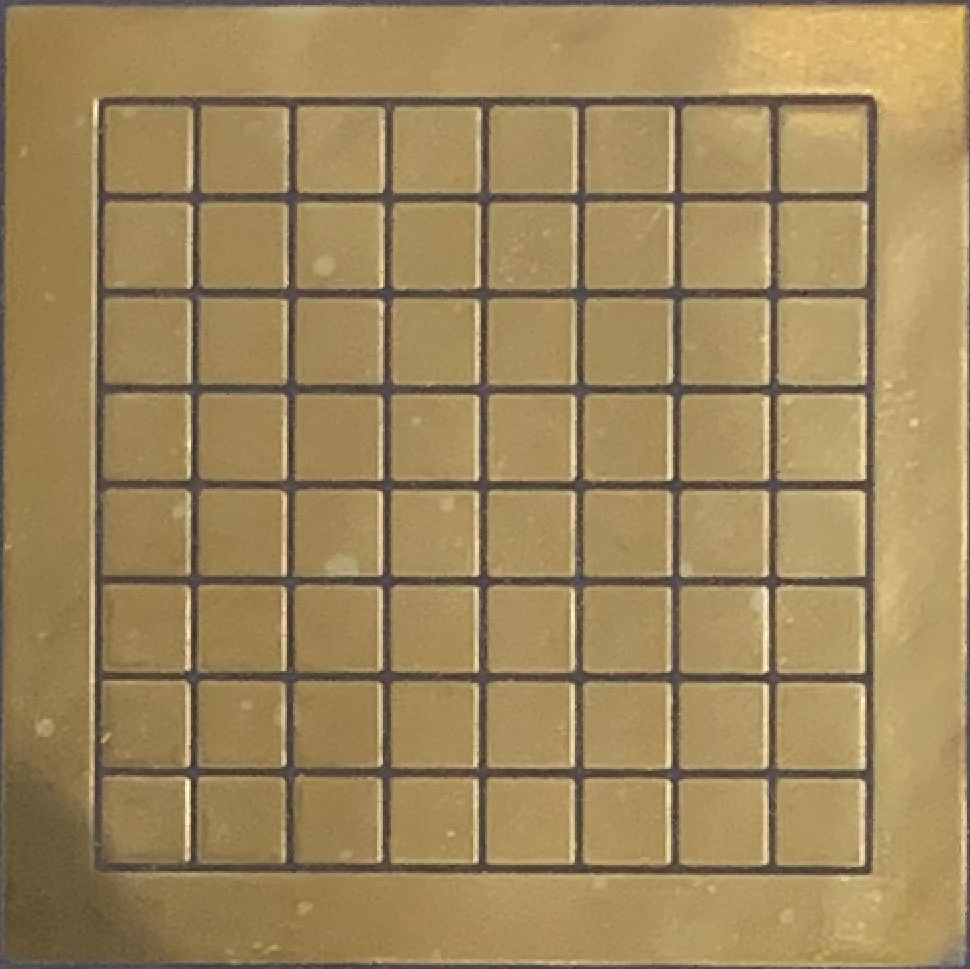 ENT
PC
ENB
A1
A4
A6
A9
A11
A14
A16
A19
A2
A5
A7
A10
A12
A15
A17
A20
GROUND
B1
B4
B6
B9
B11
B14
B16
B19
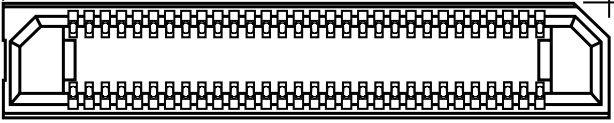 A3
A8
A13
A18
B2
B5
B7
B10
B2
B15
B17
B20
B3
B8
B13
B18
1
5
10
15
20
C1
C4
C6
C9
C11
C16
C19
C3
C8
C13
C18
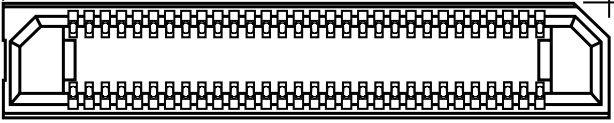 C14
A
D3
D8
D13
D18
C2
C5
C7
C10
C12
C15
C17
C20
B
C
D1
D4
D6
D9
D11
D14
D16
D19
D
D2
D5
D7
D10
D12
D15
D17
D20
EXTOP
GRND
EXBOT
Readout Map